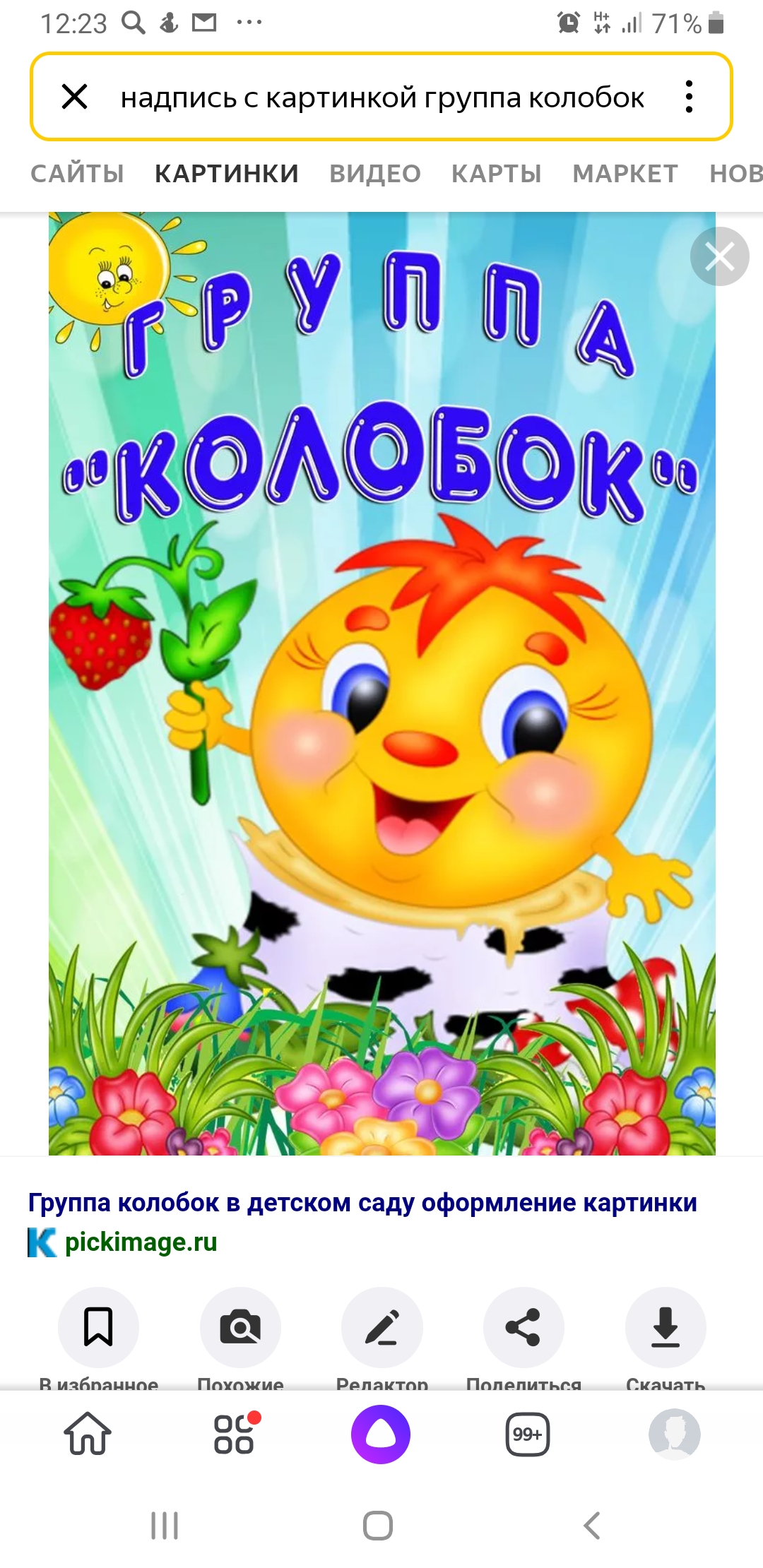 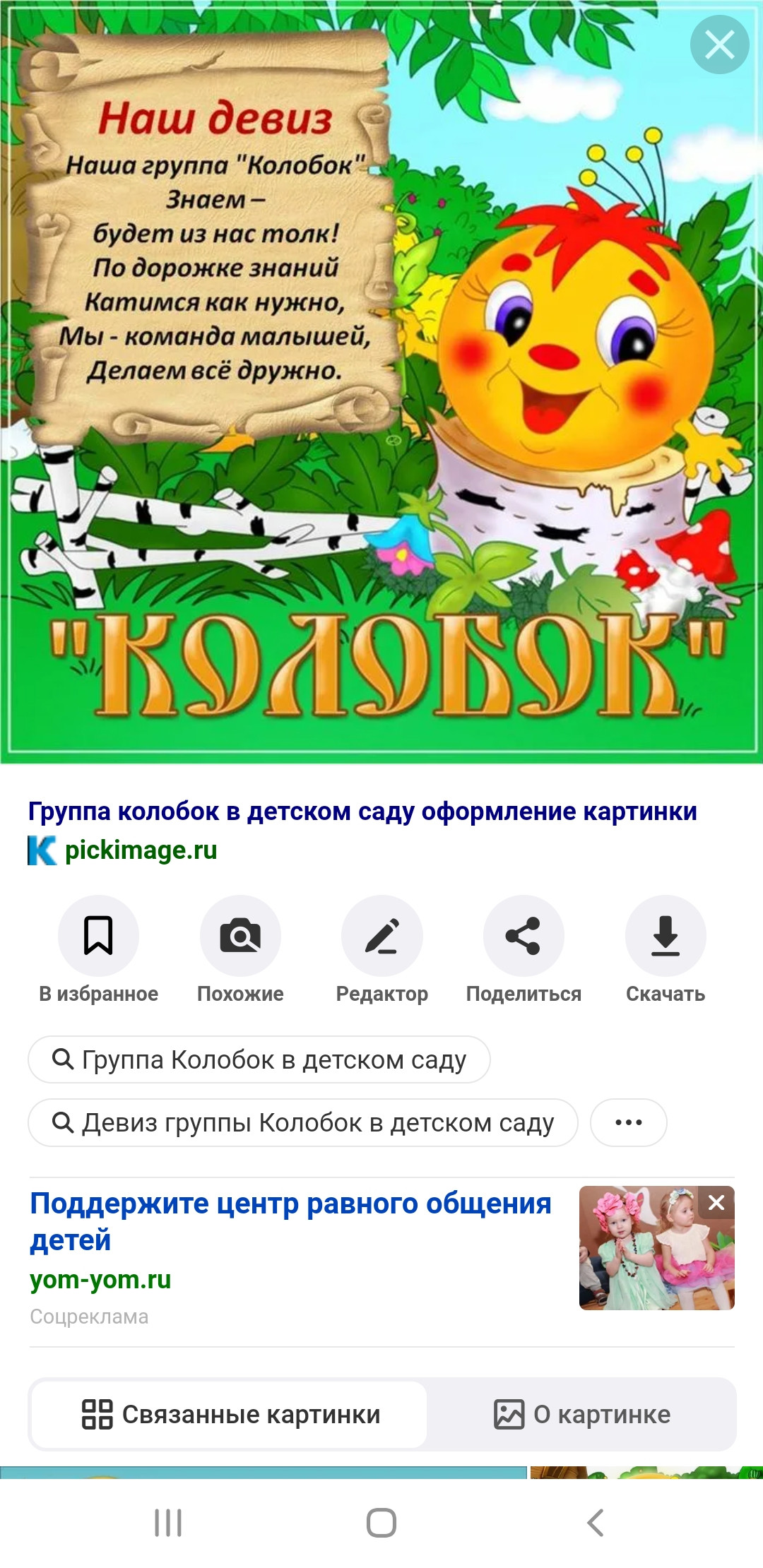 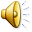 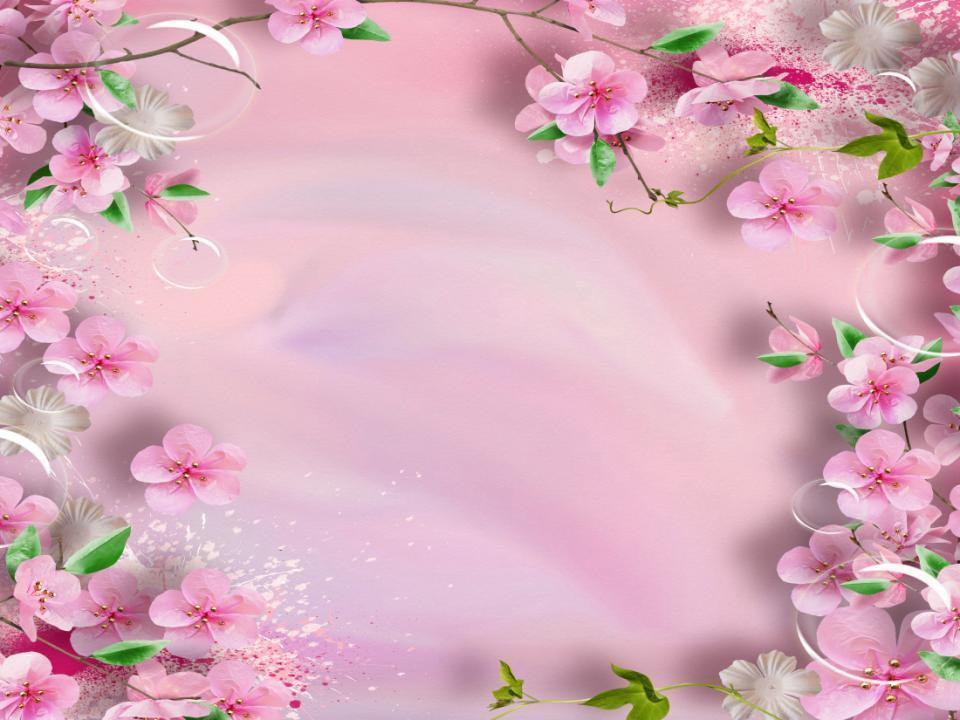 Наши воспитатели
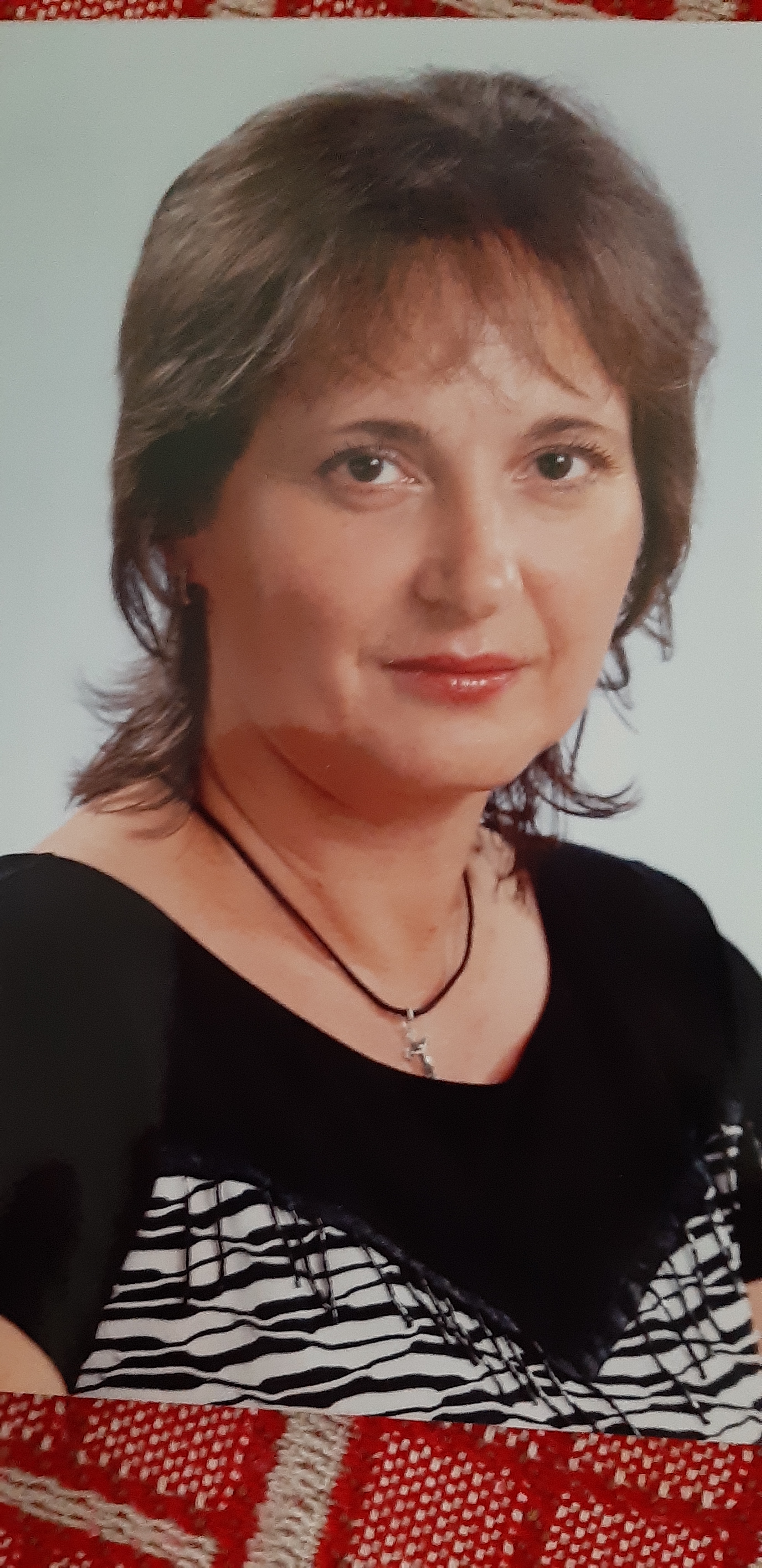 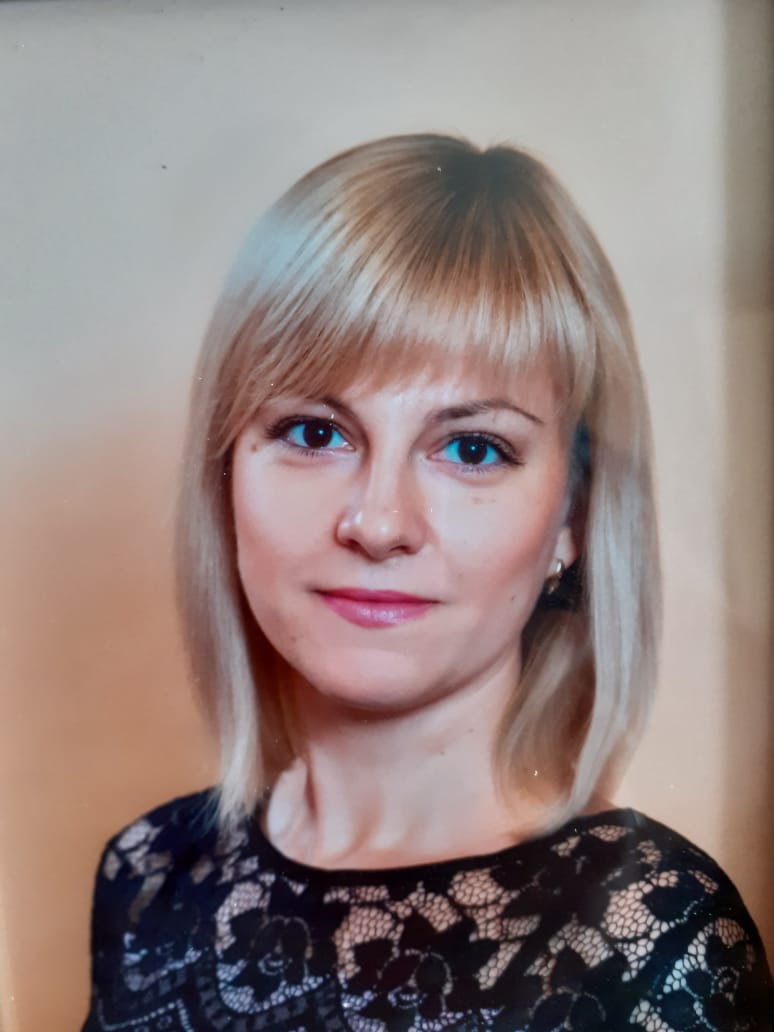 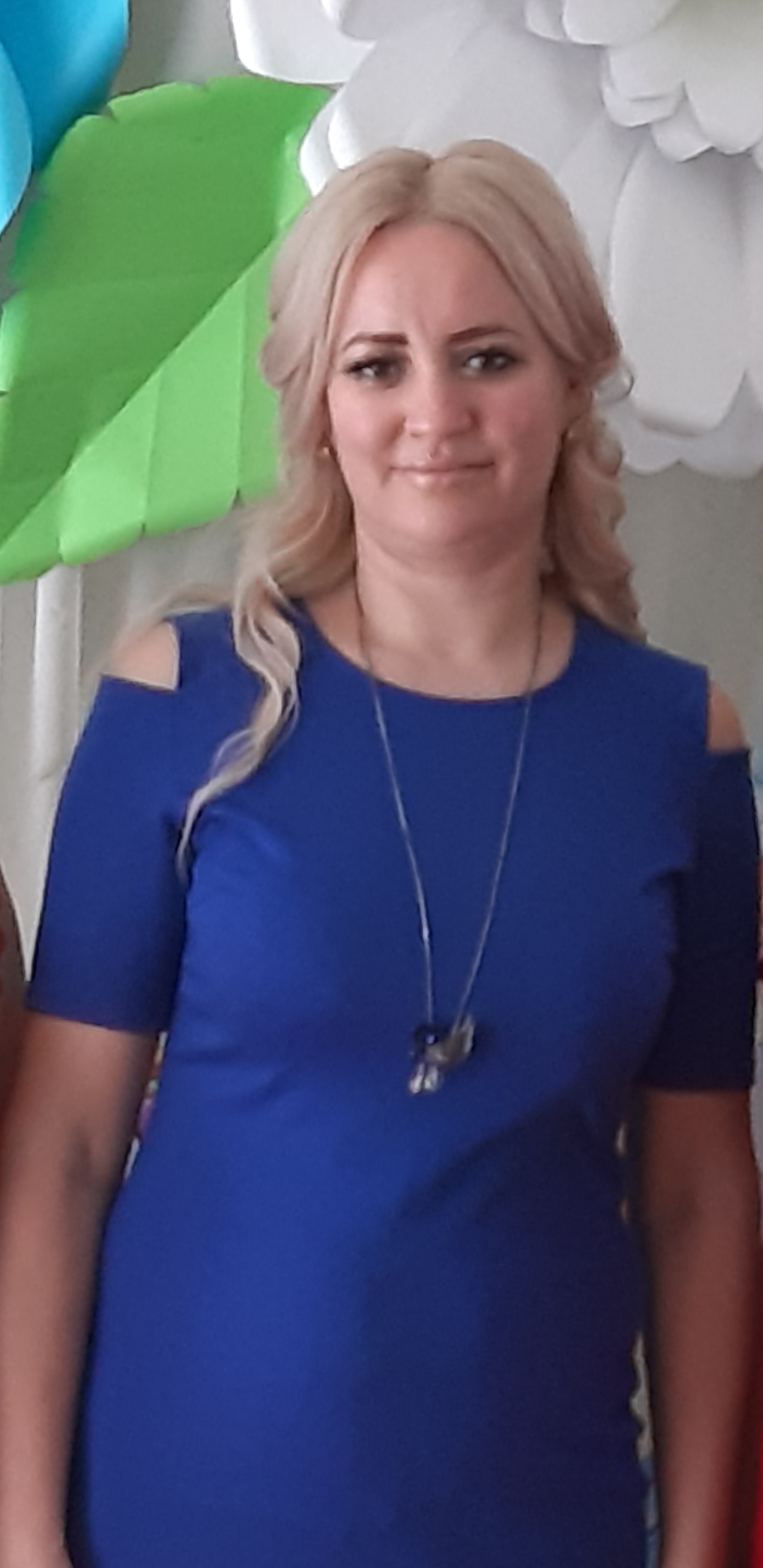 Калашник
Людмила Викторовна
Воспитатель высшей квалификационной категории
Стаж 34 года
Андрухова
Ольга  Николаевна
Воспитатель
Стаж 16 лет
Ташлыкова
Любовь Николаевна 
Помощник воспитателя
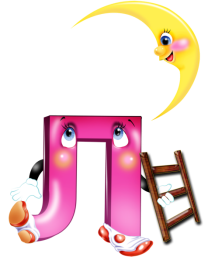 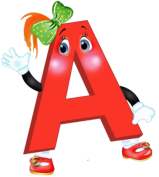 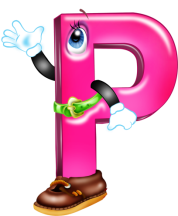 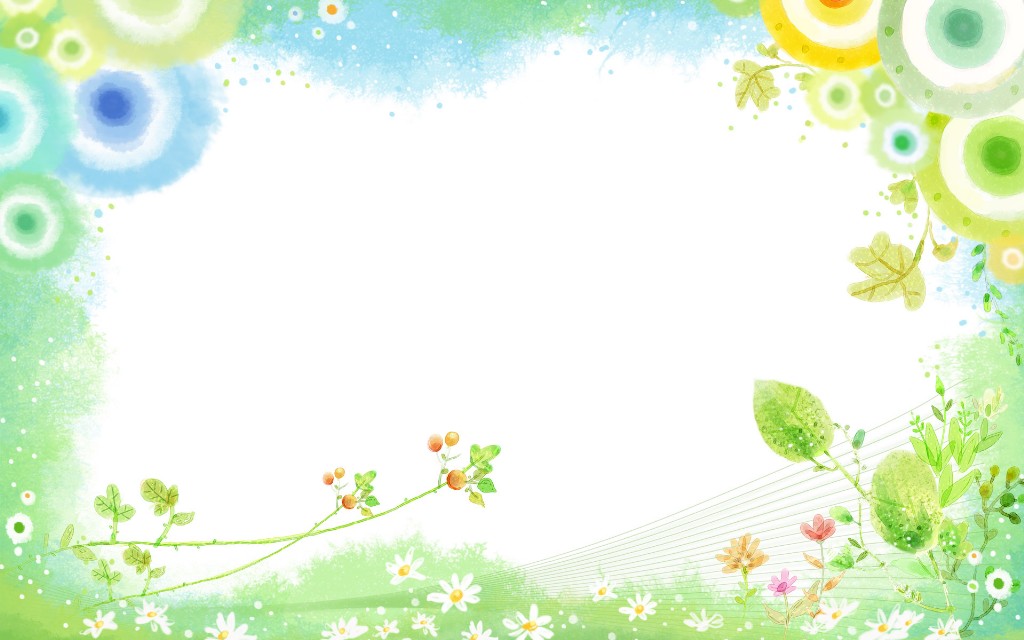 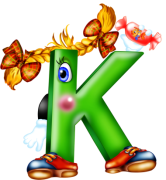 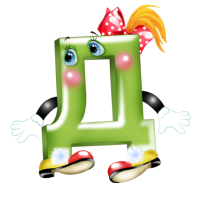 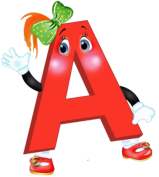 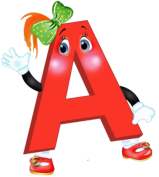 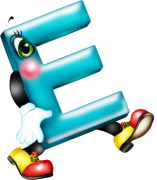 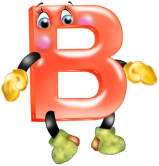 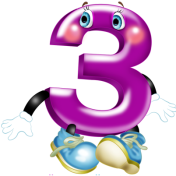 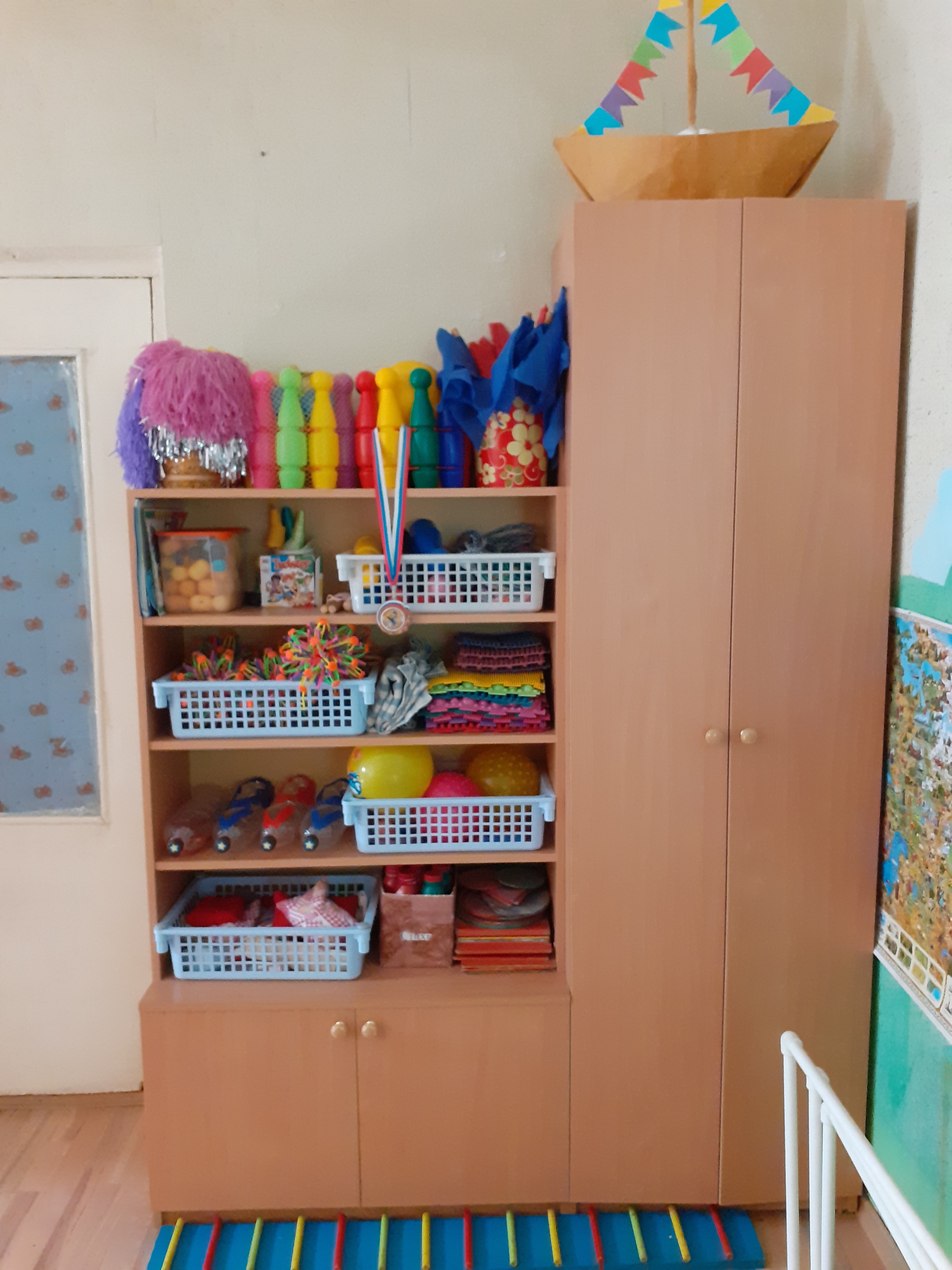 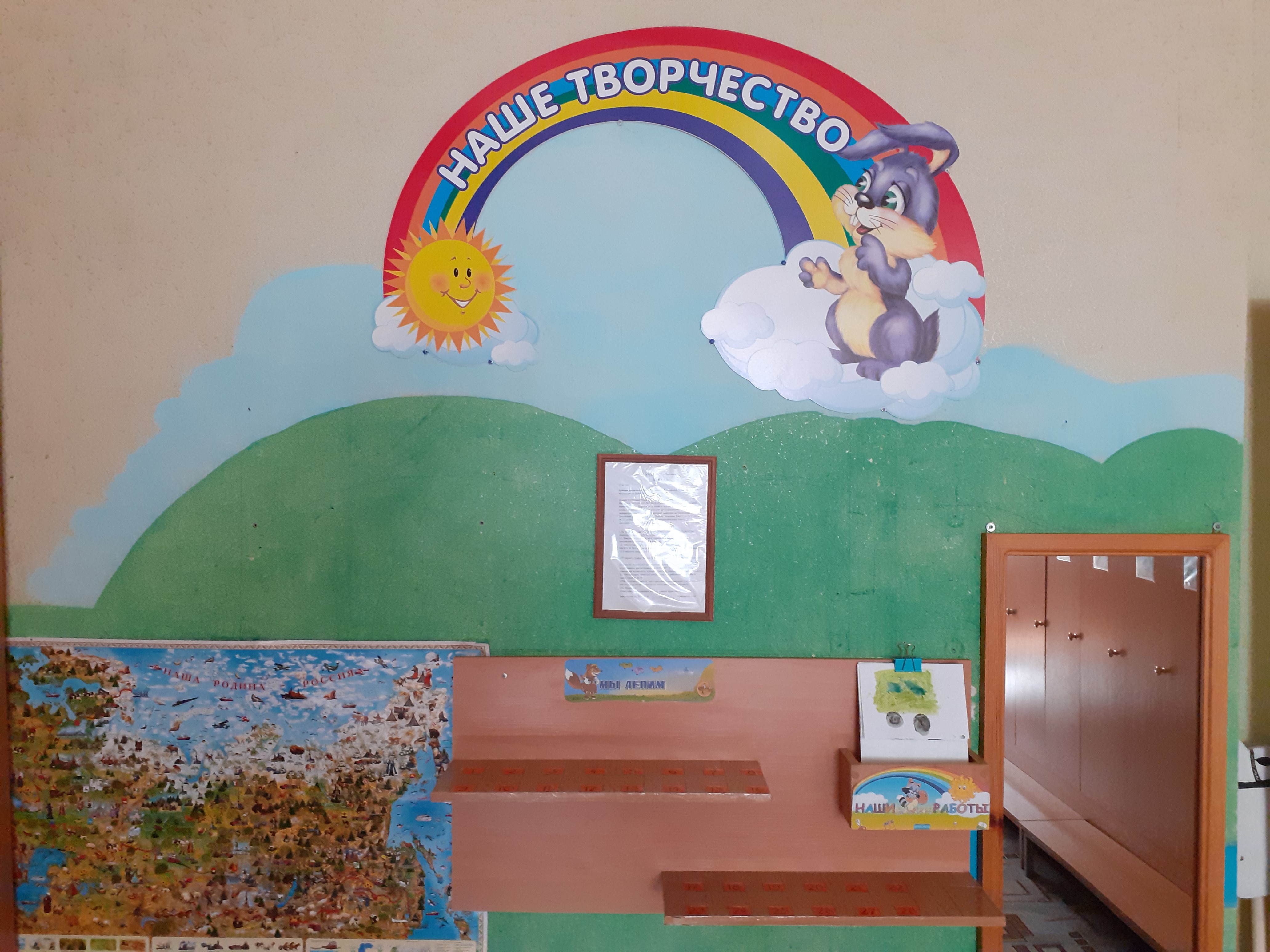 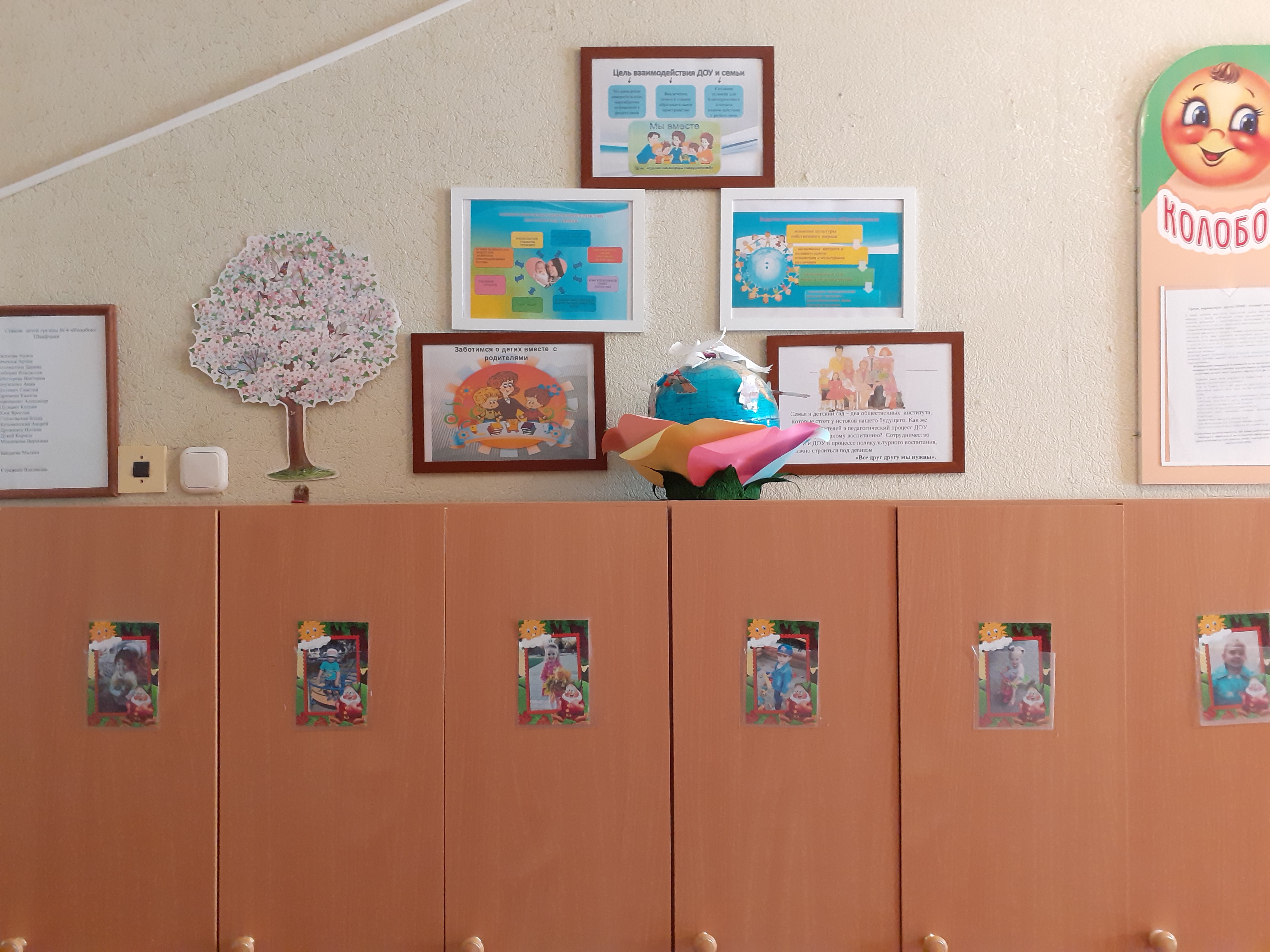 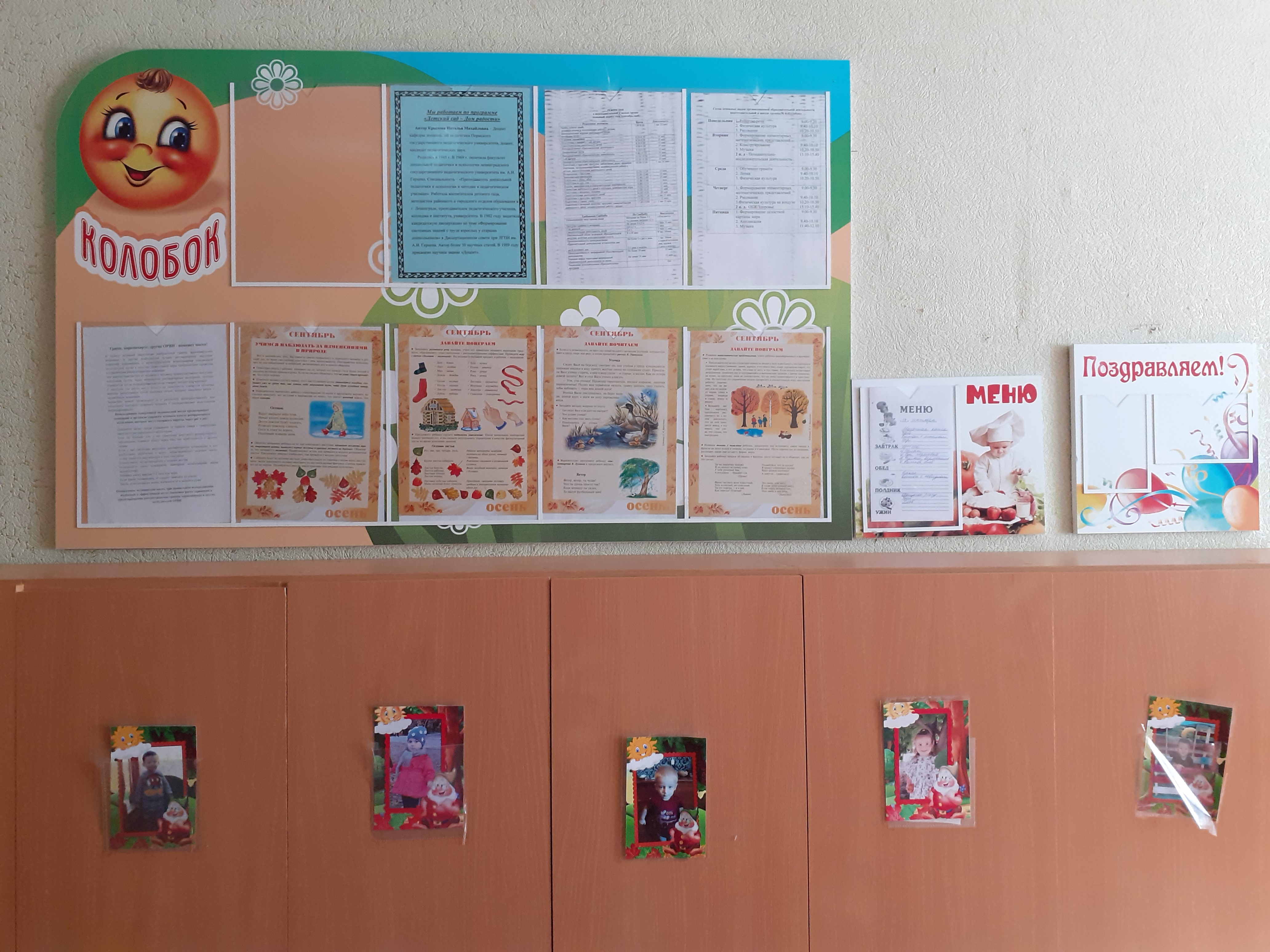 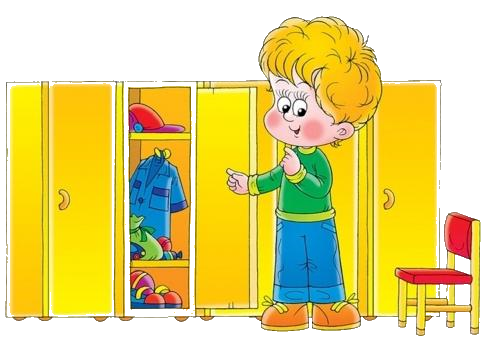 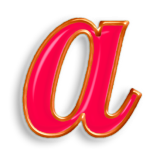 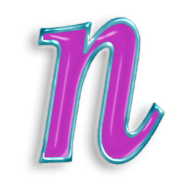 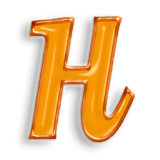 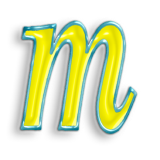 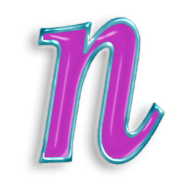 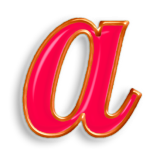 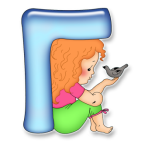 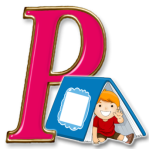 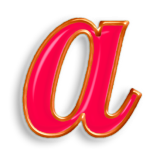 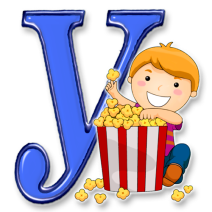 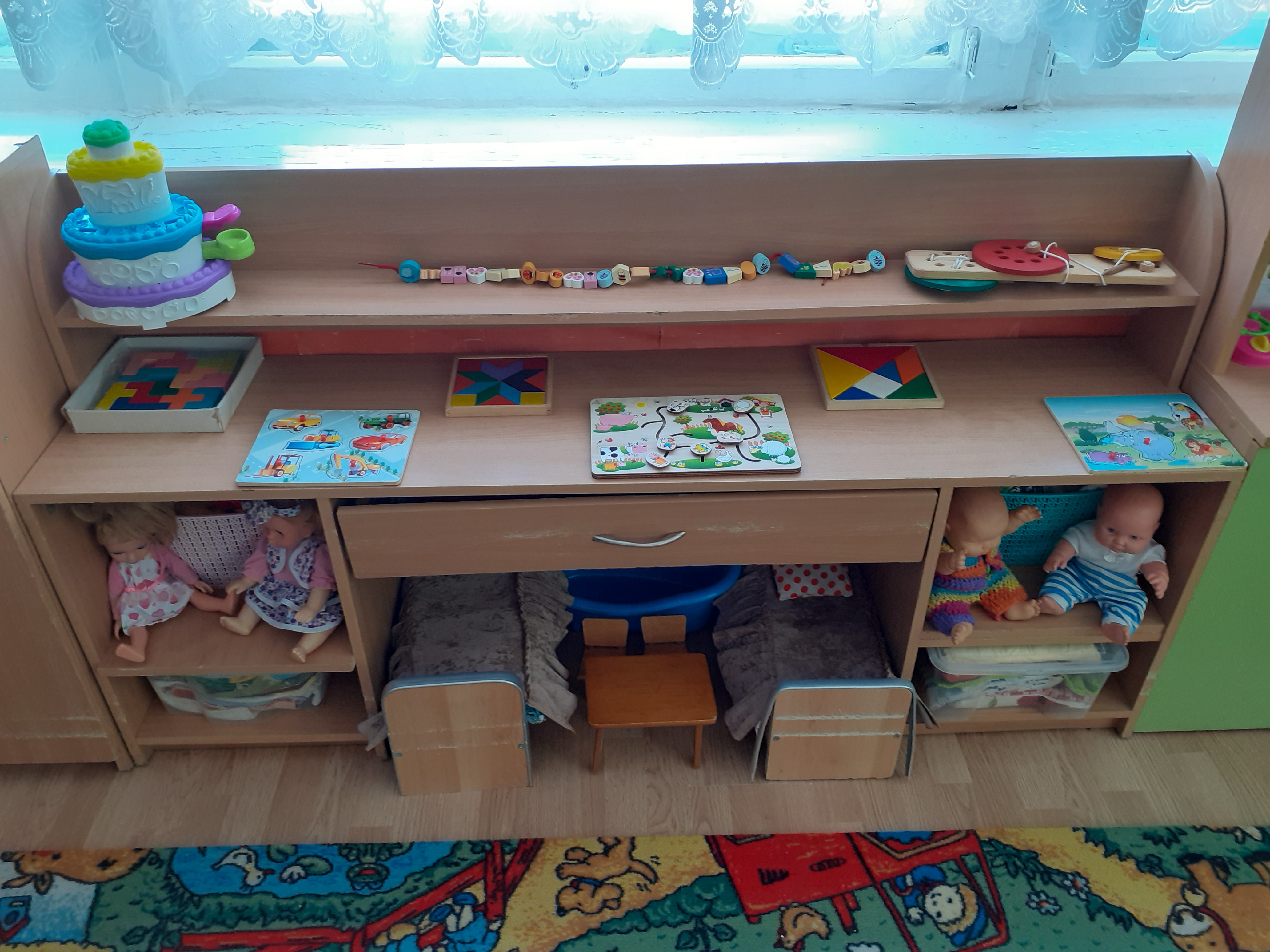 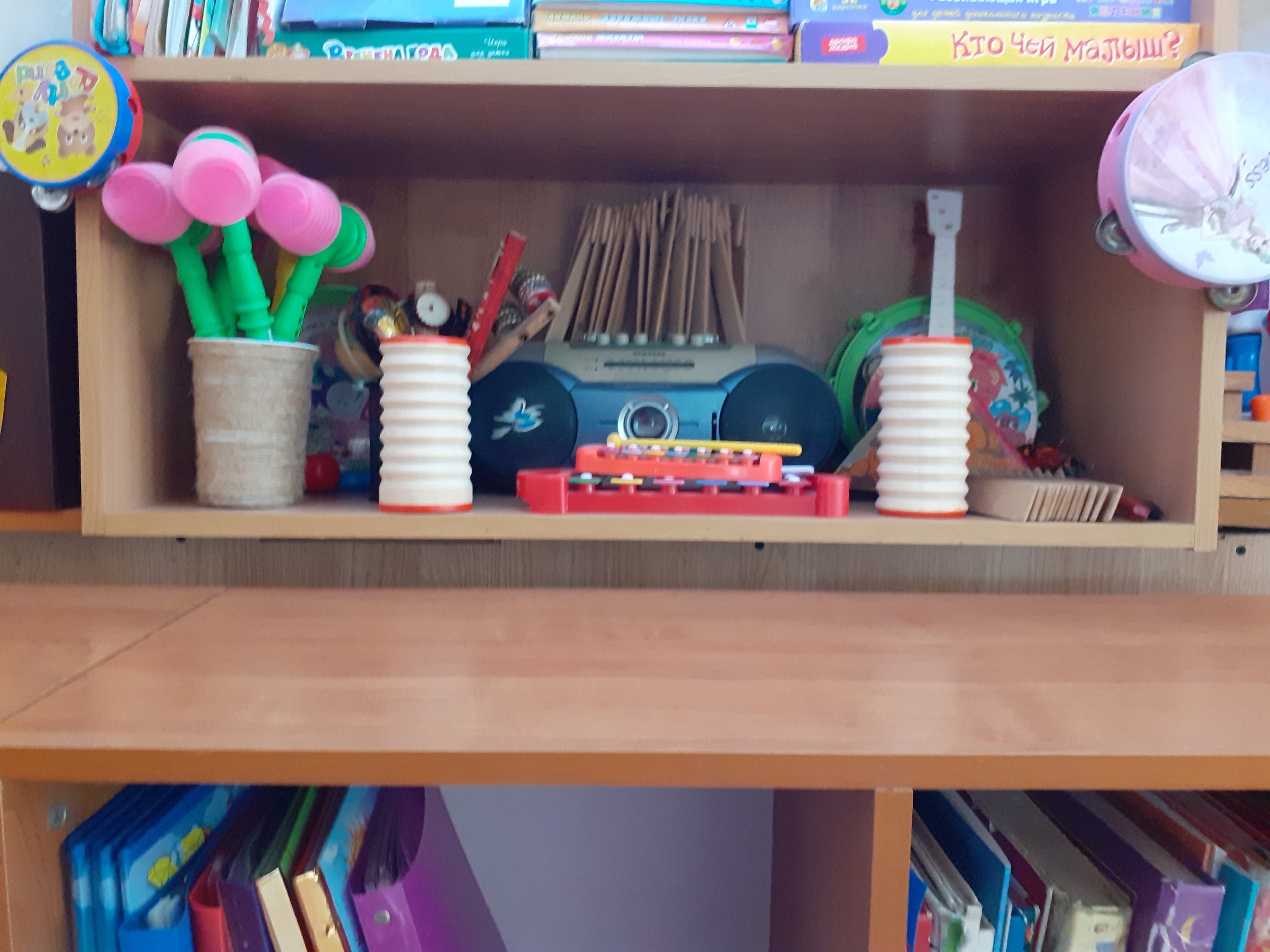 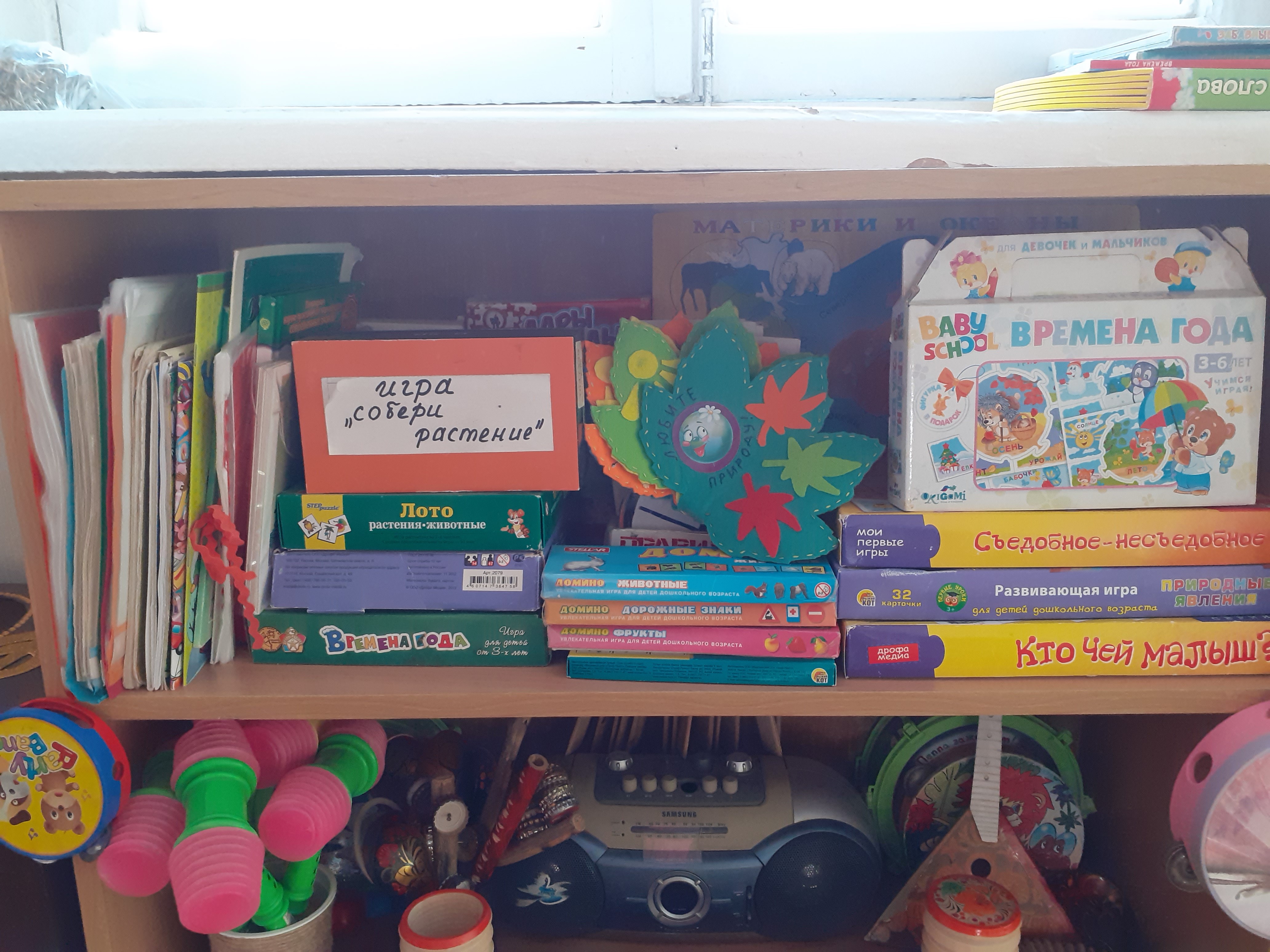 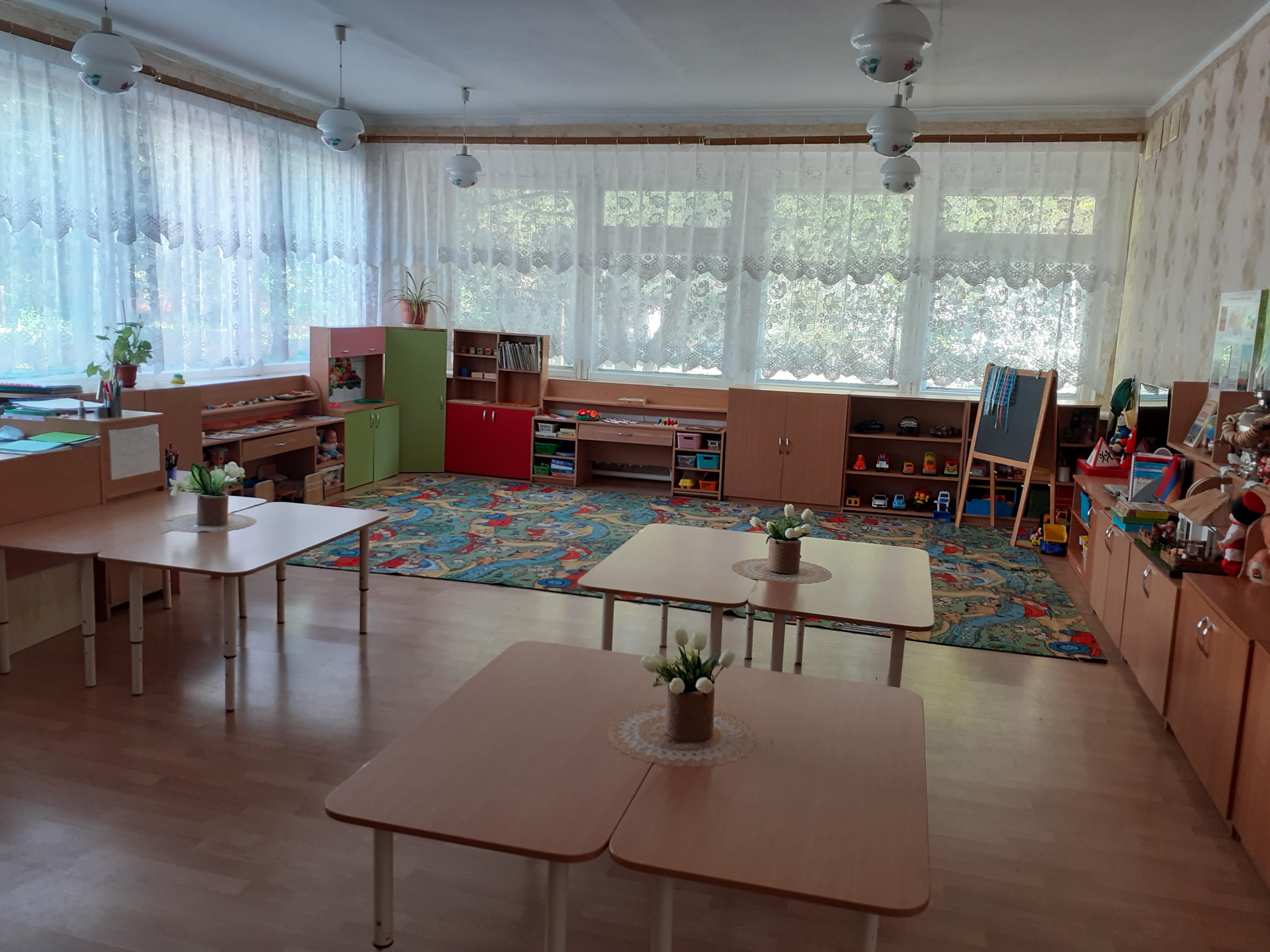 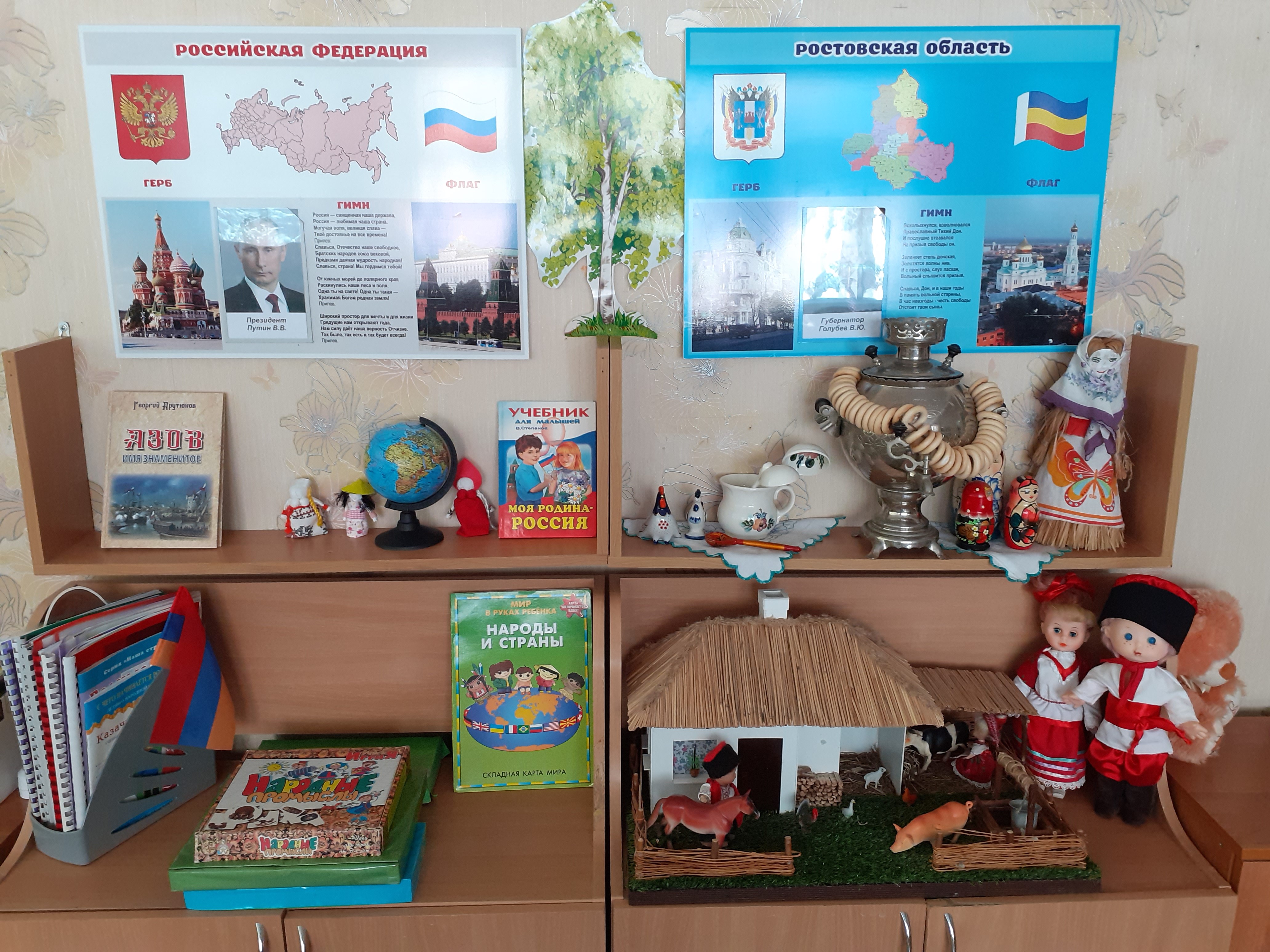 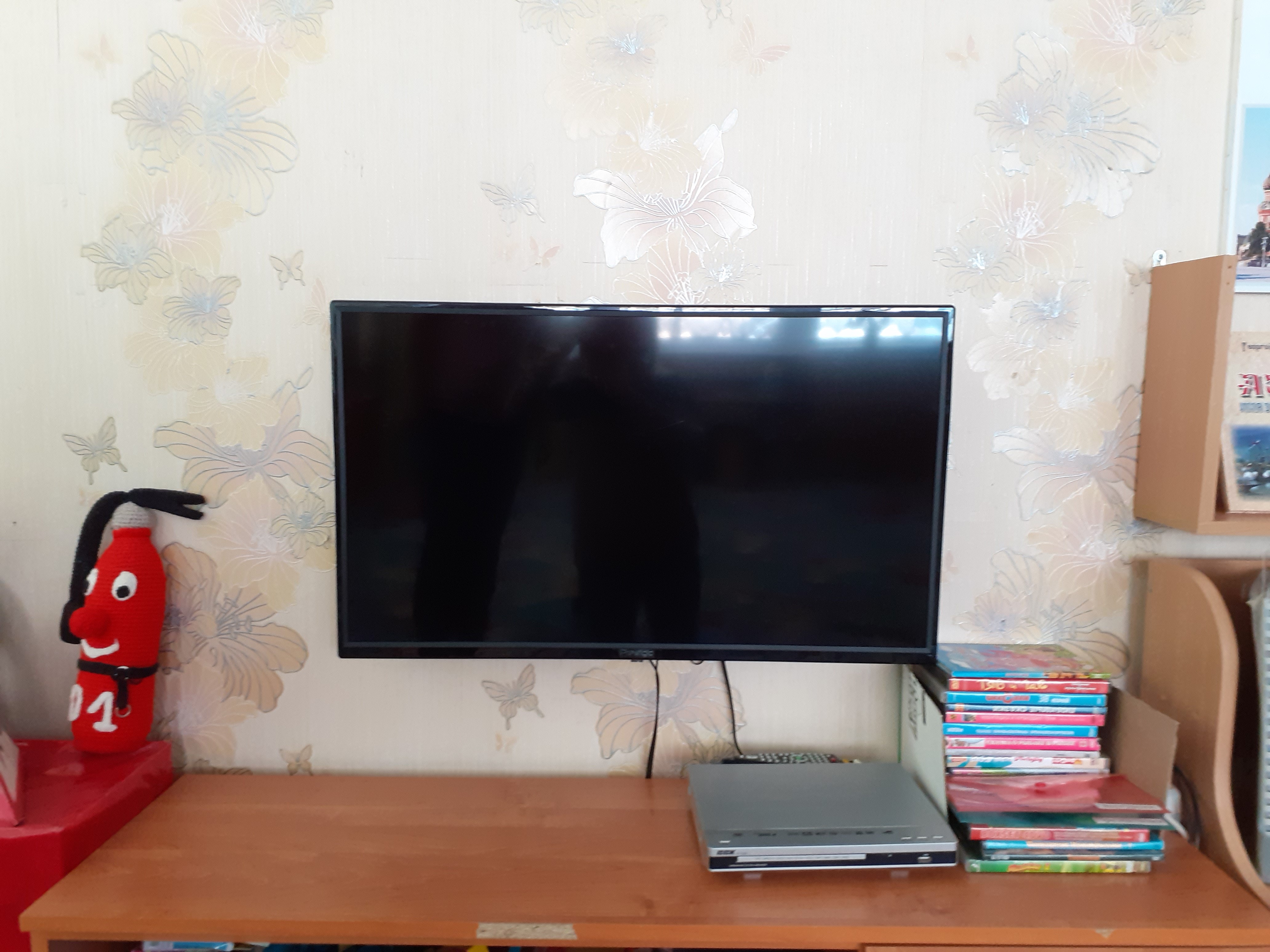 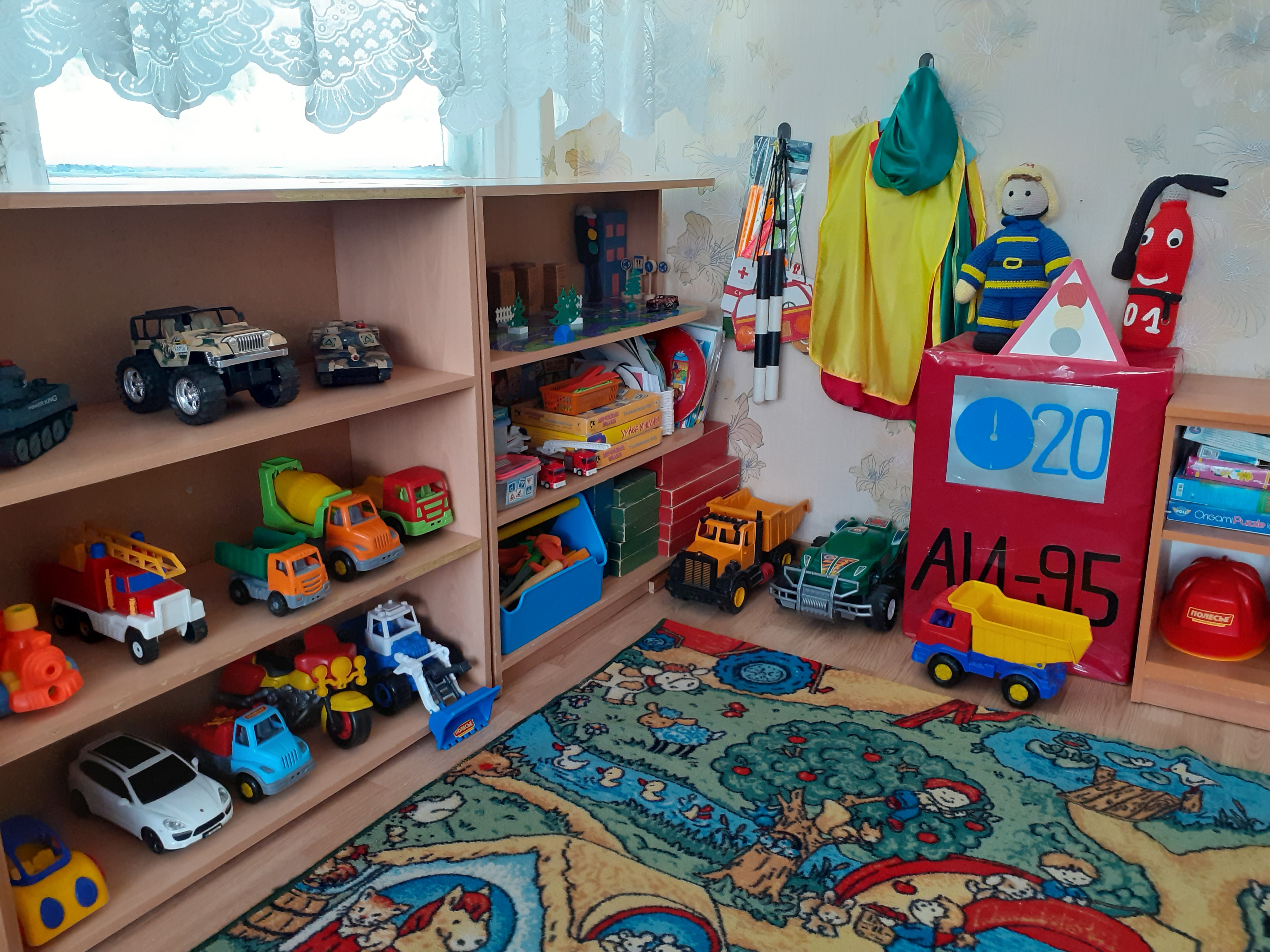 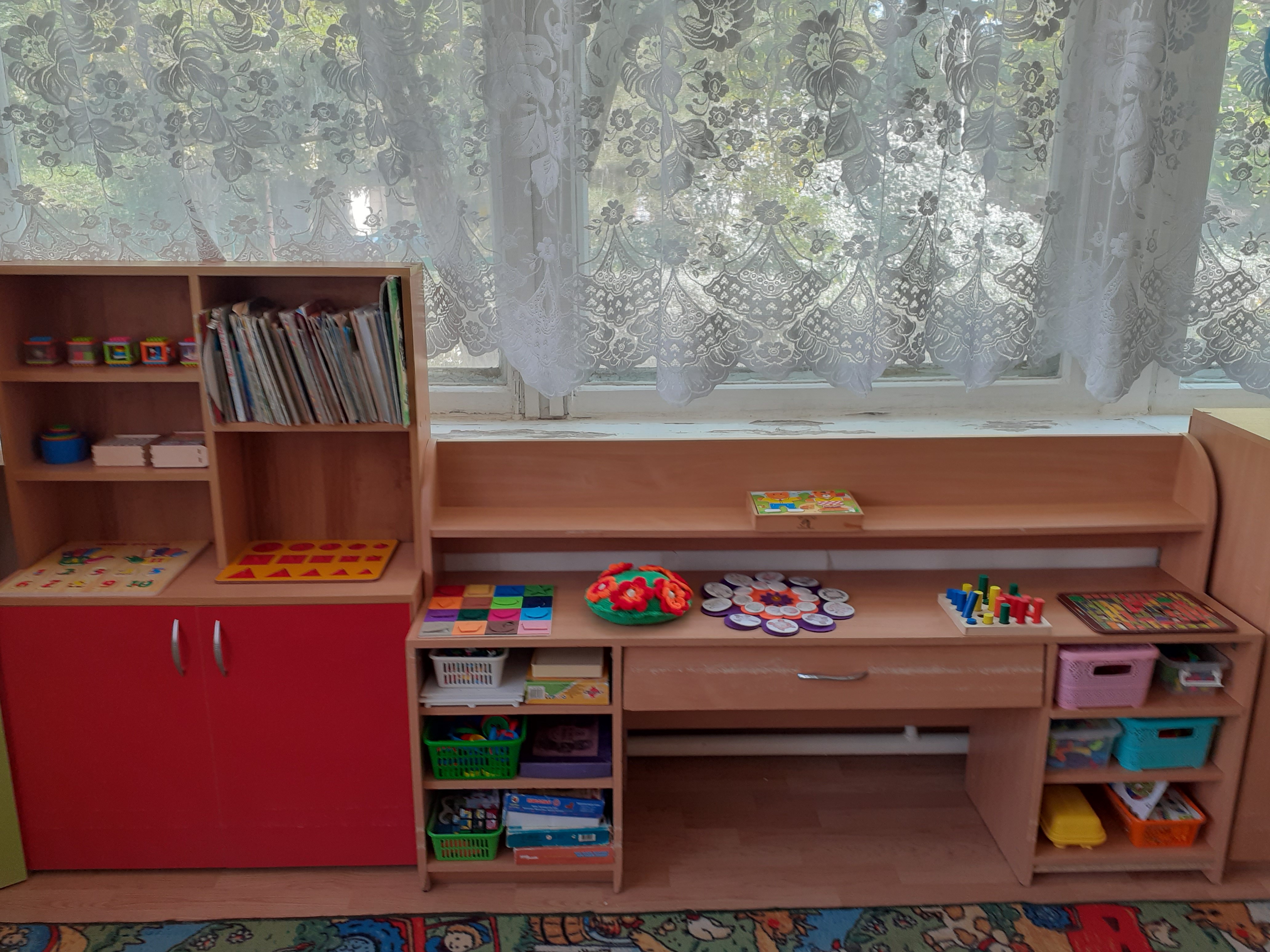 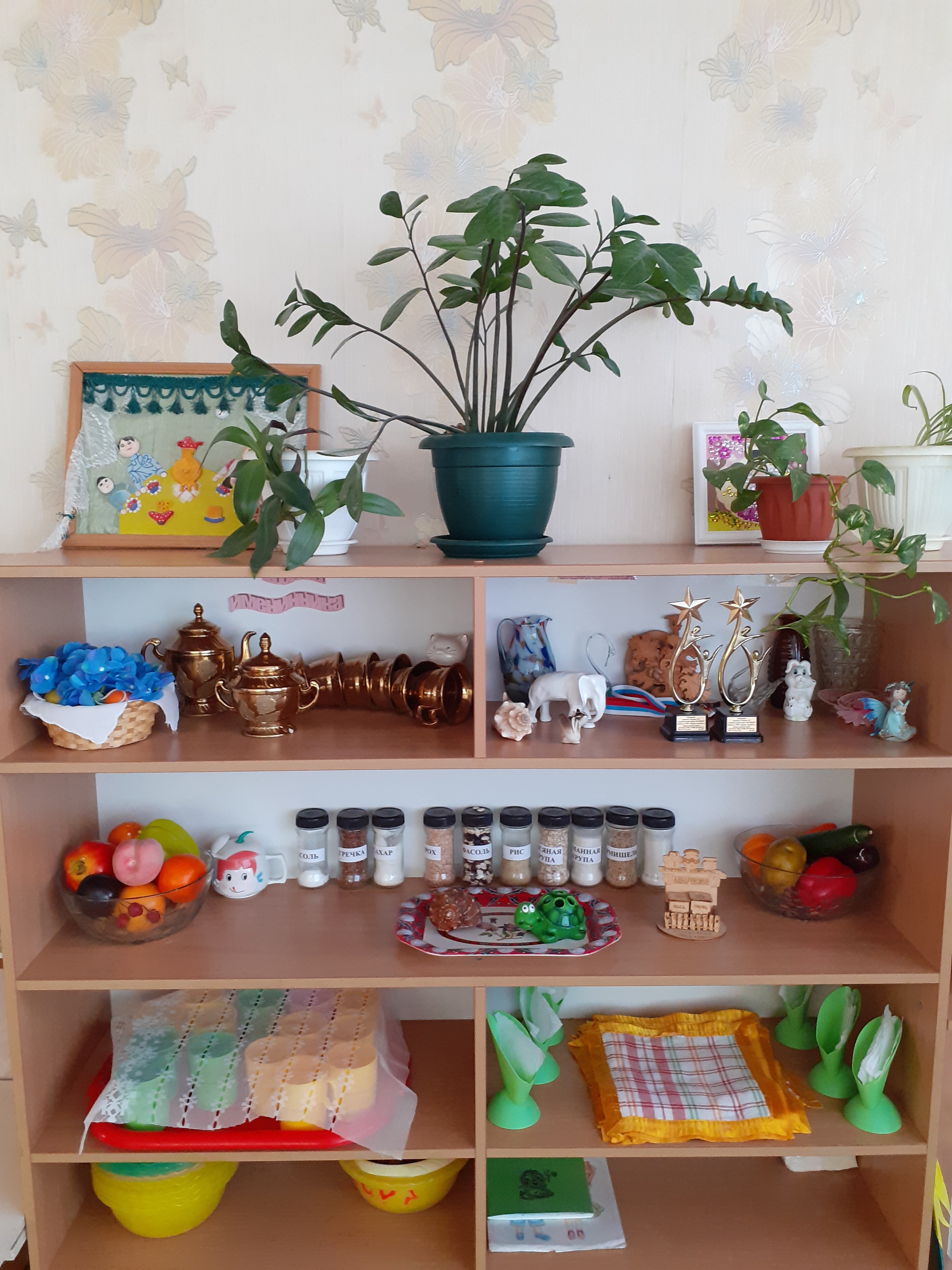 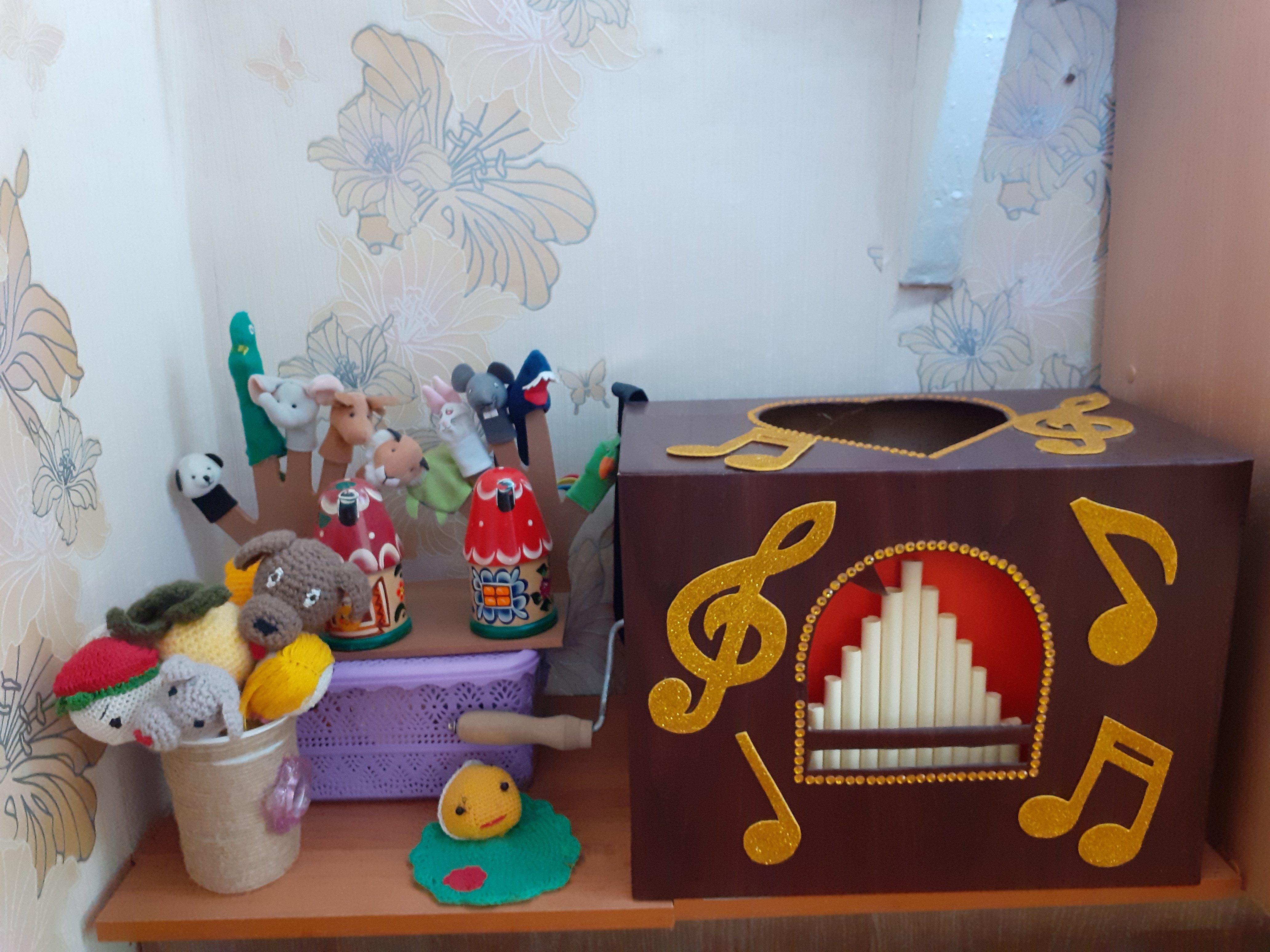 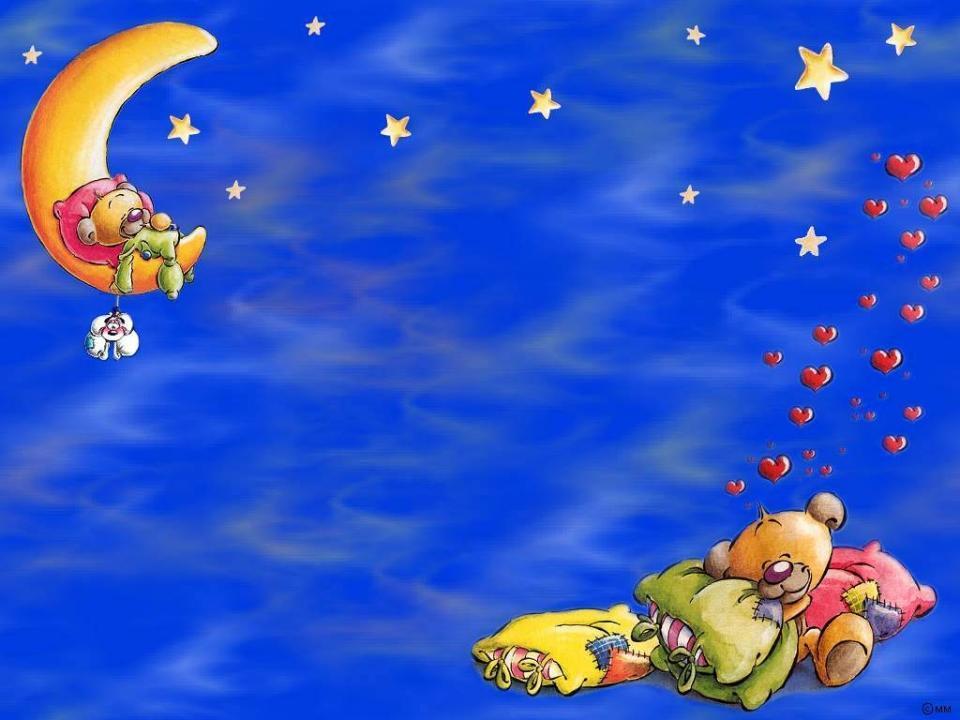 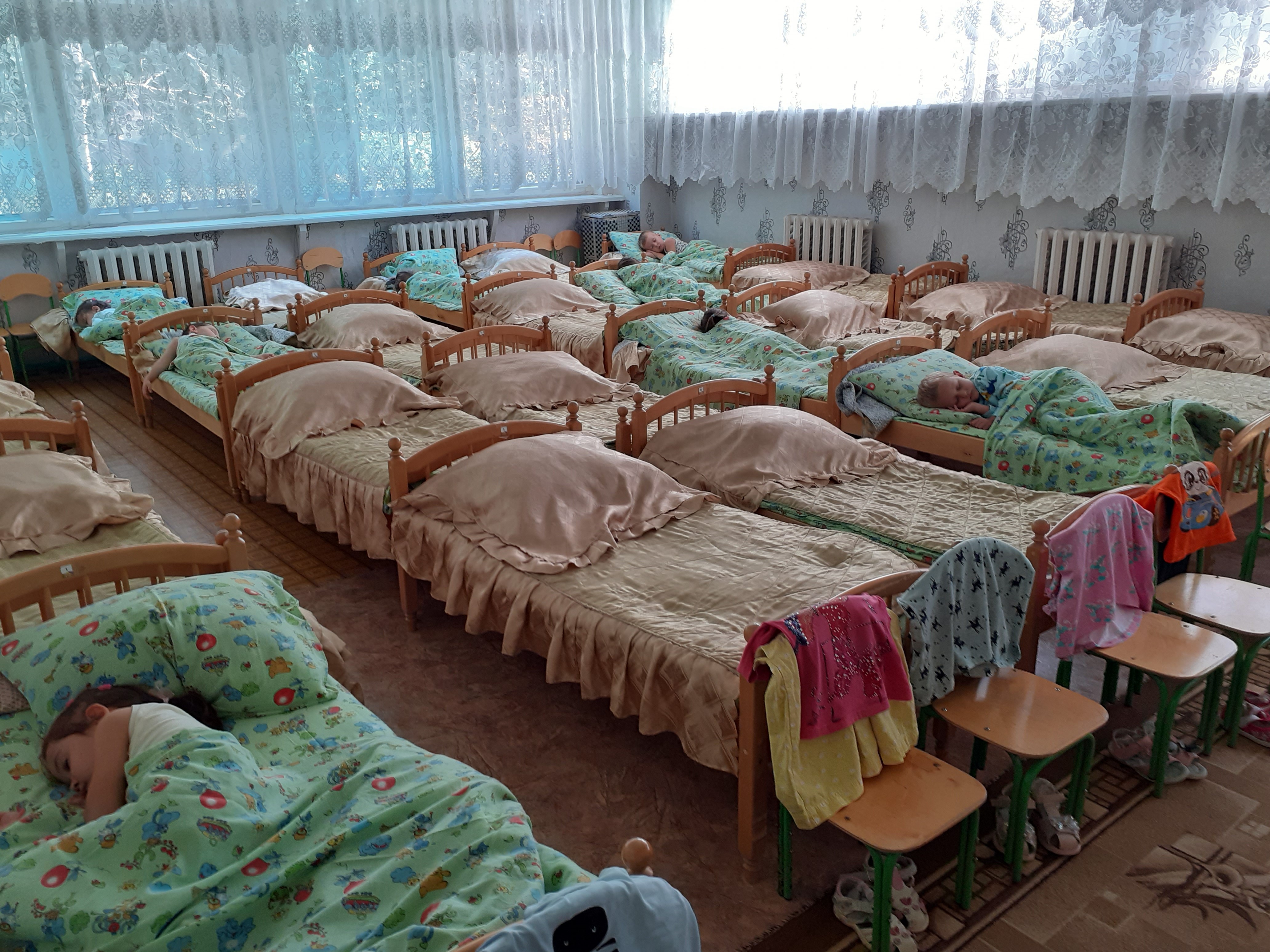 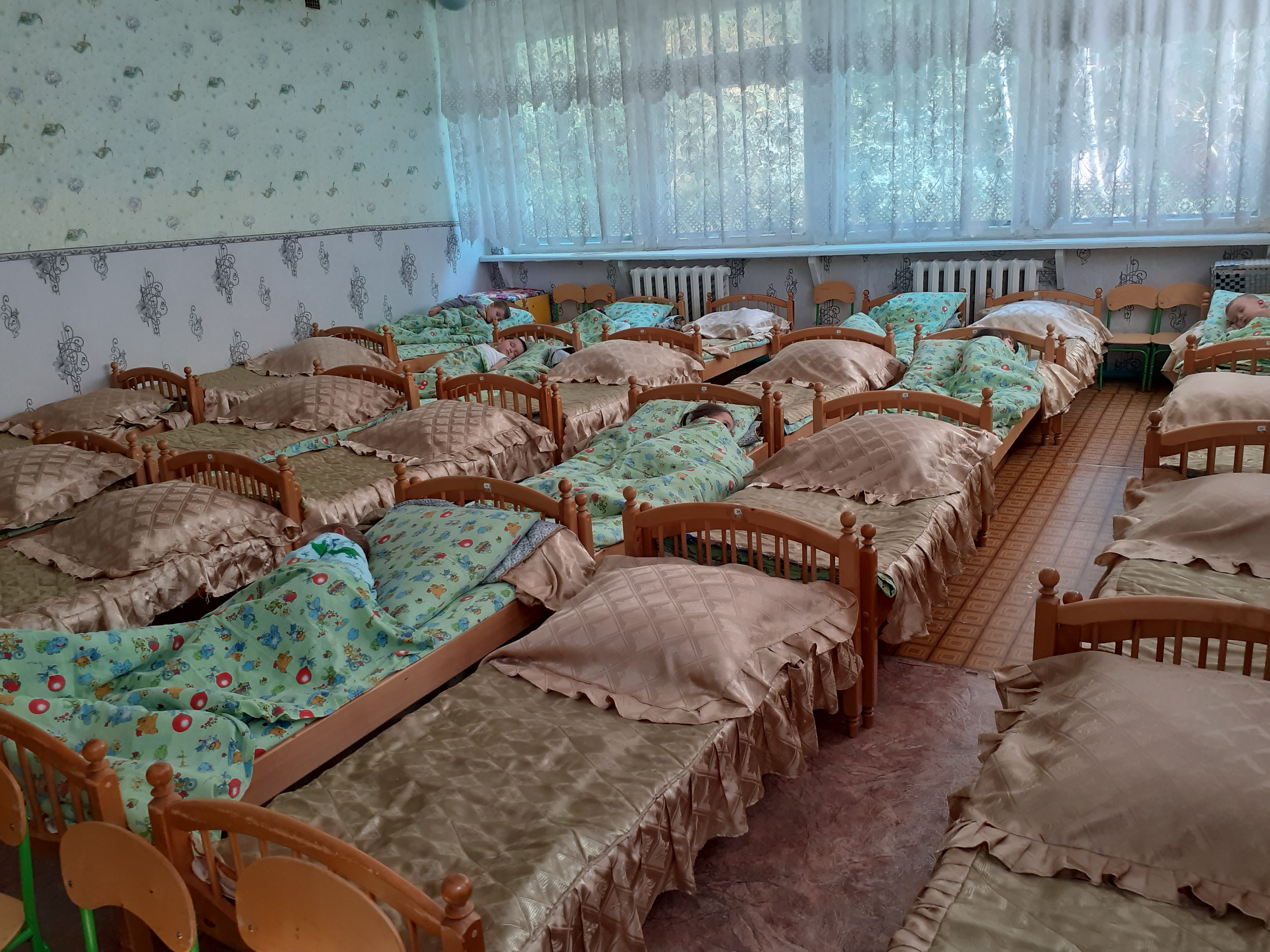 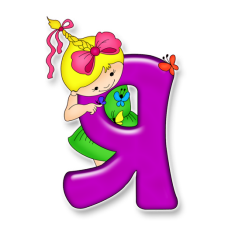 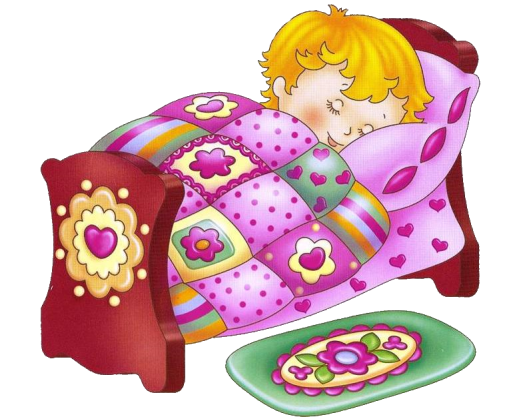 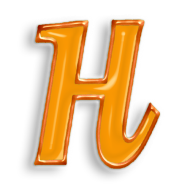 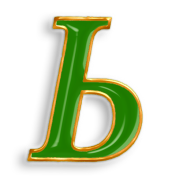 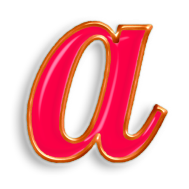 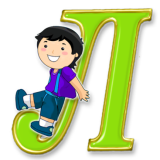 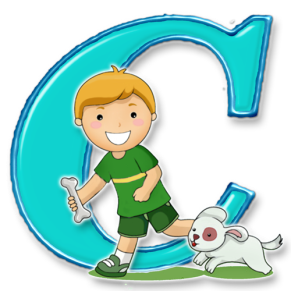 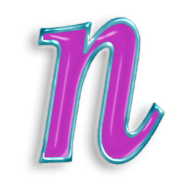 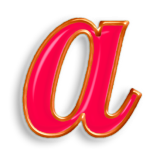 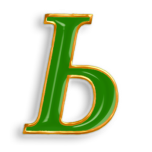 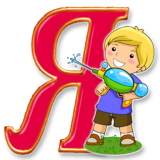 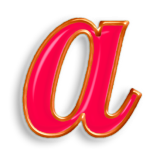 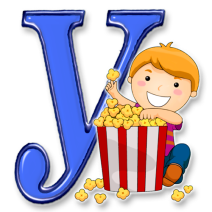 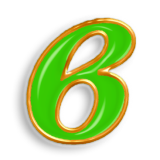 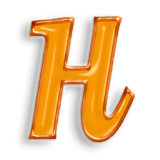 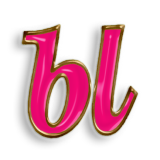 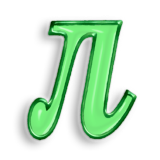 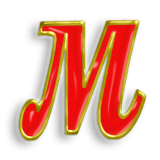 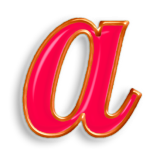 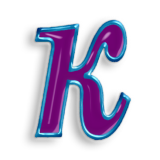 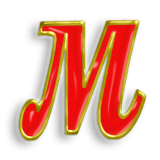 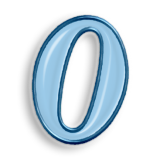 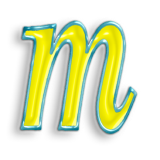 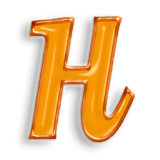 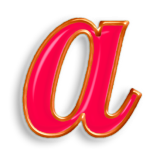 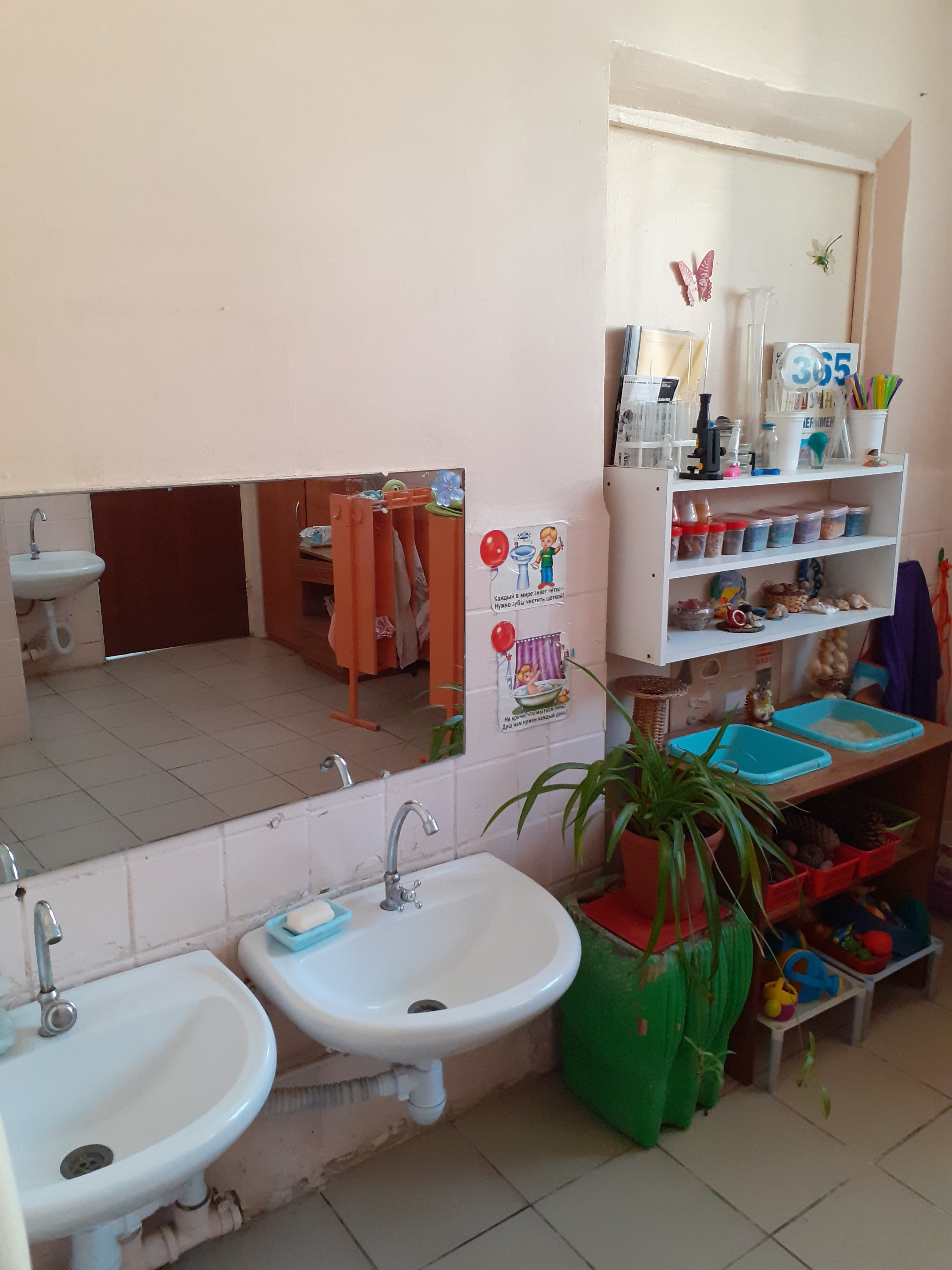 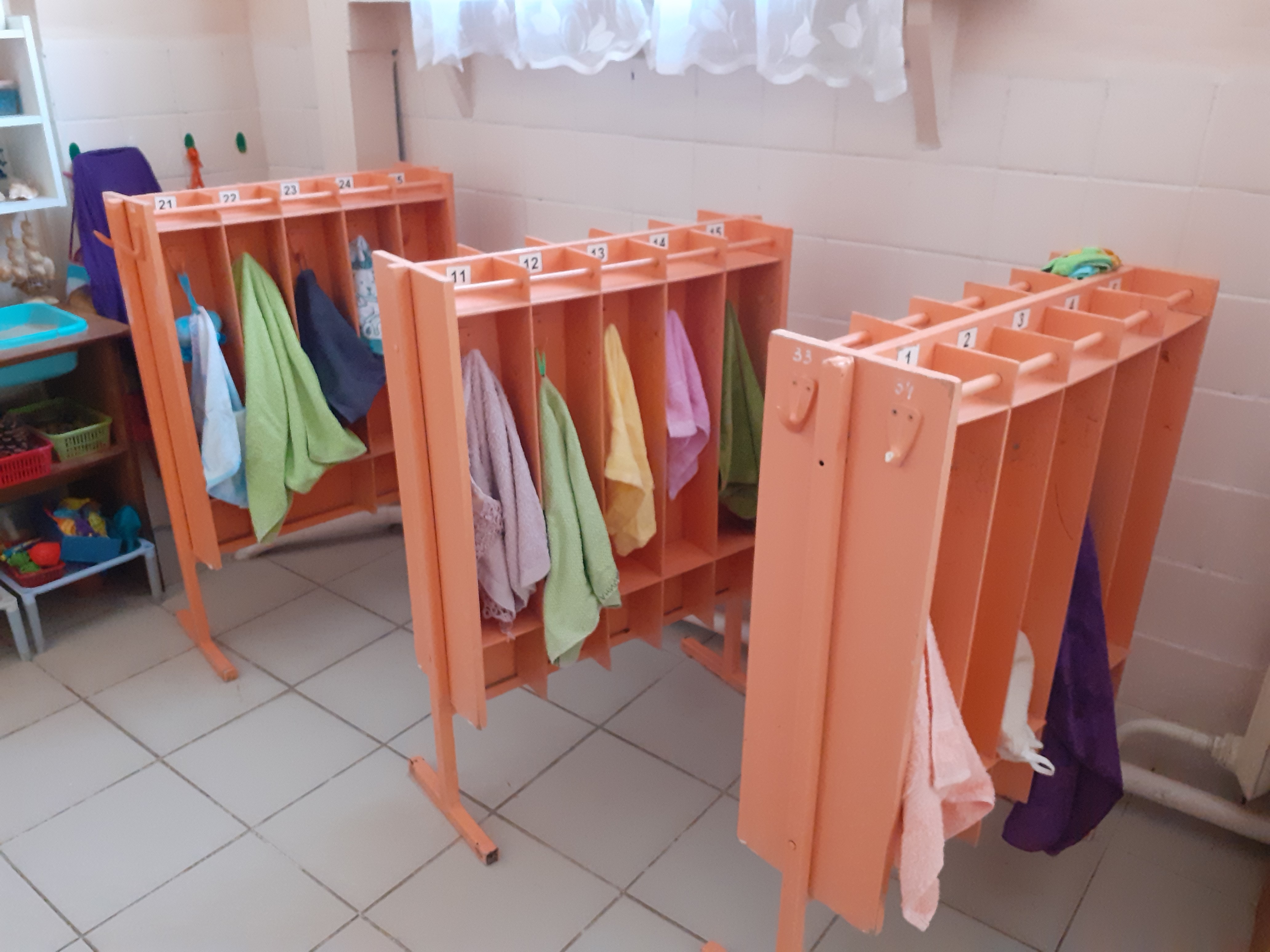